СРИЈЕДА, 31.01.2024.
Project analysis slide 2
KM
GBPУ КМ
19.882.138,05
42.186,75
USDУ КМ
EURУ КМ
14.247,30
918.767,28
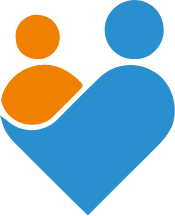 RSD У КМ
CHF У КМ
1.391,75
33.872,40
RUB У КМ
4.448,31
СТАЊЕ НА РАЧУНУ
КМ 20.895.272,77